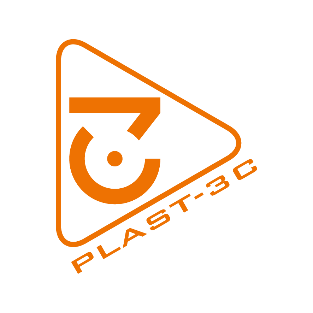 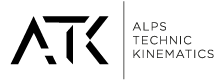 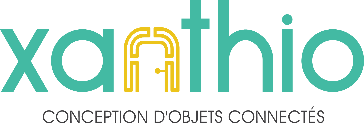 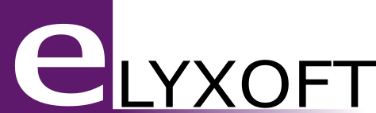 Etude / Développement / Production de produit mécatroniques
Validation Concept / Création POC
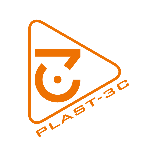 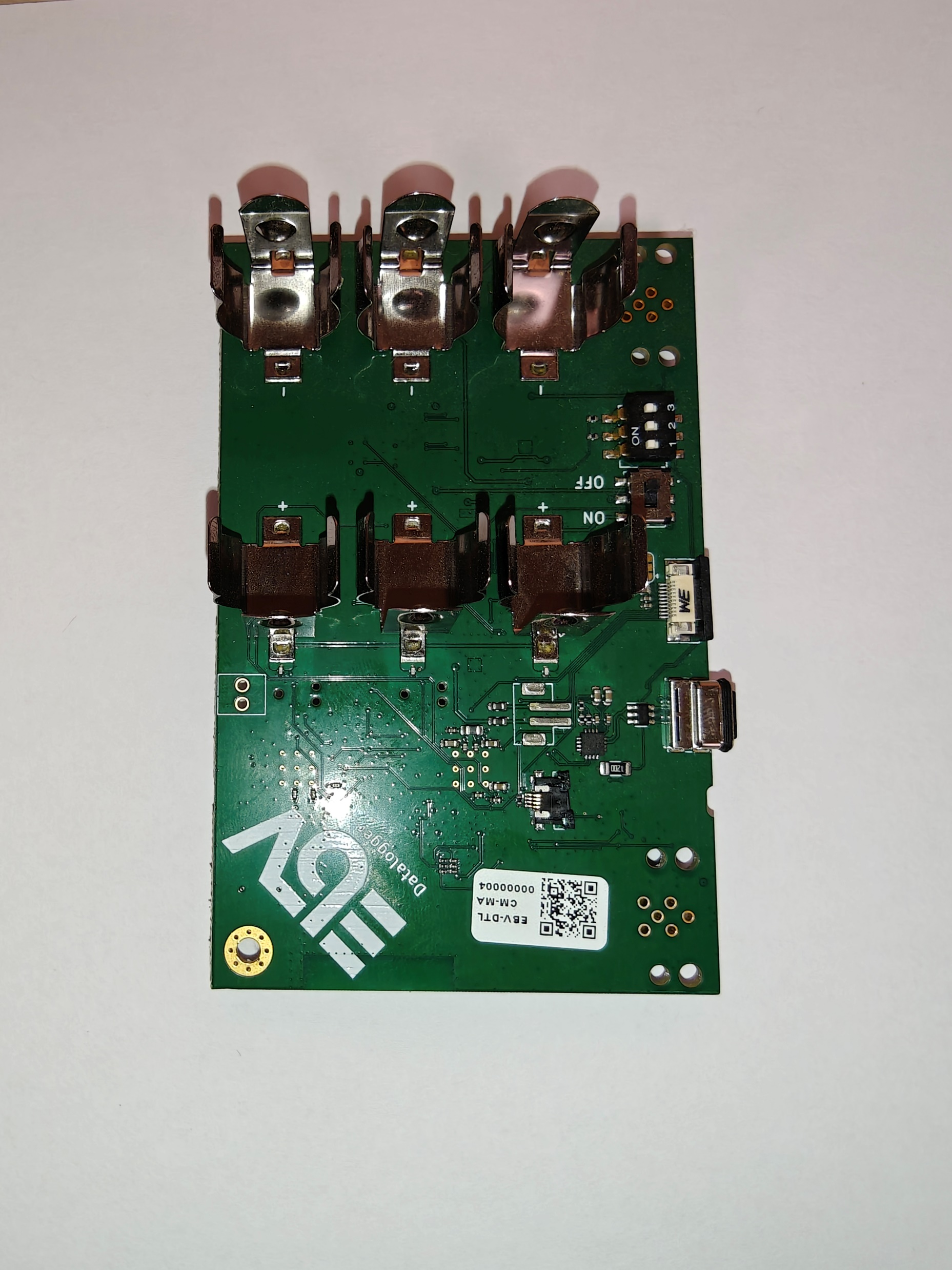 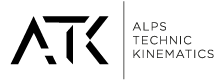 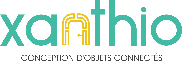 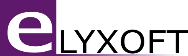 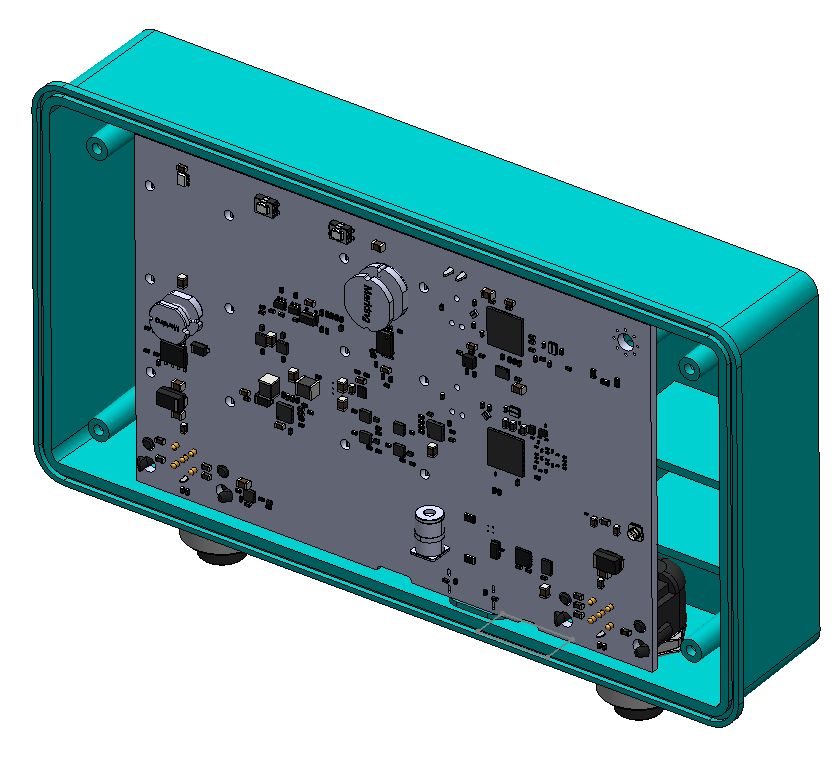 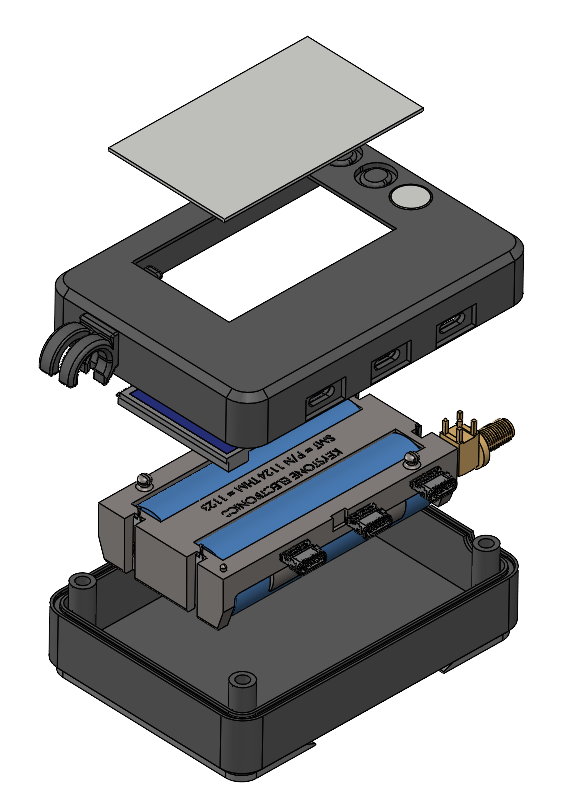 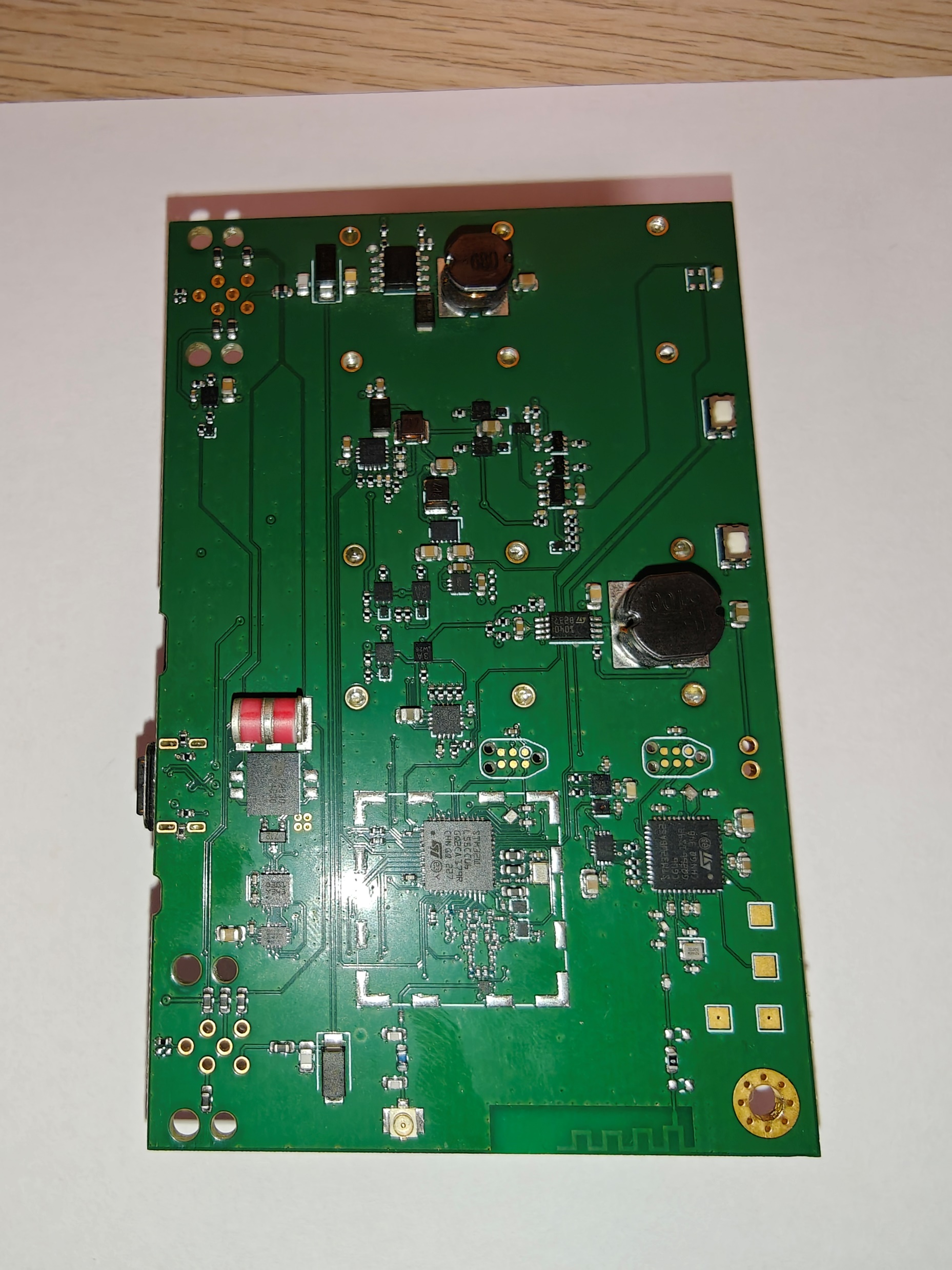 Design Produit
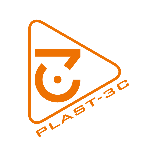 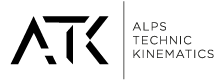 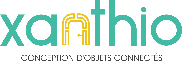 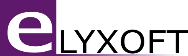 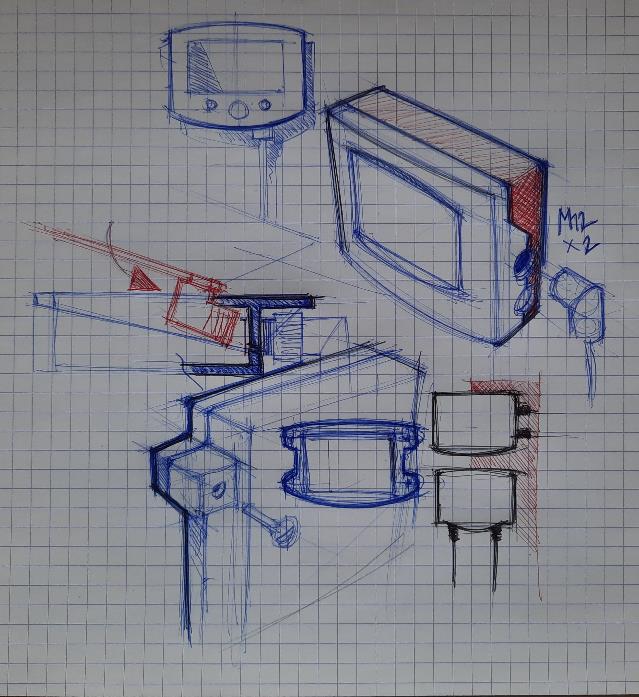 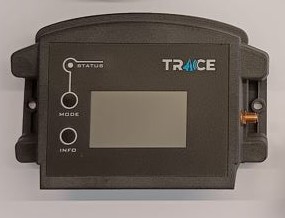 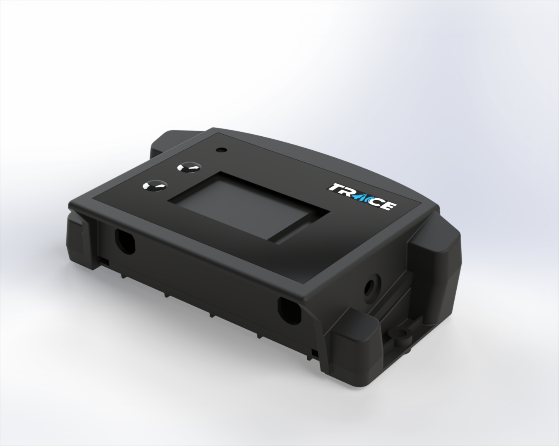 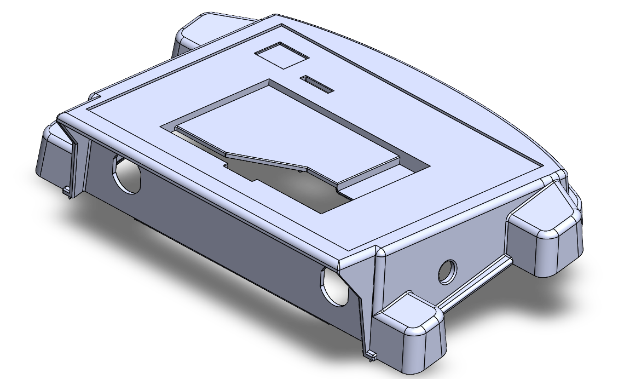 Développement  : Electronique/informatique
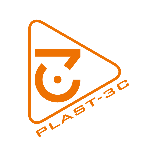 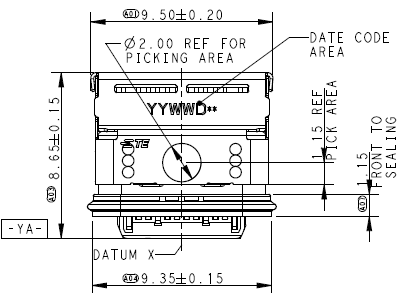 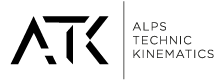 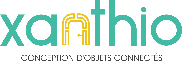 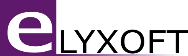 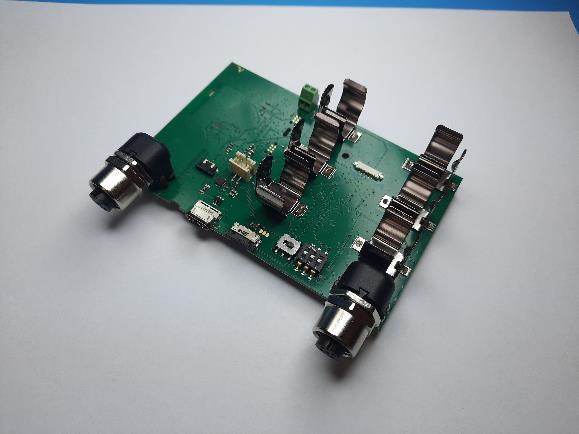 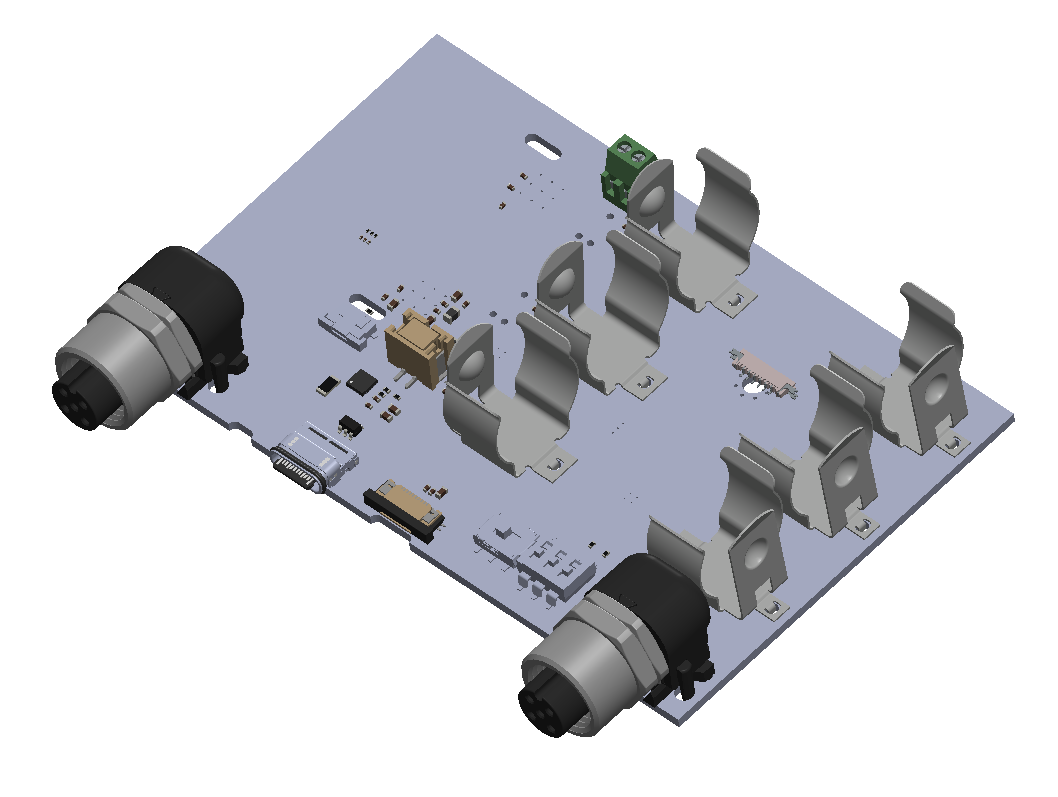 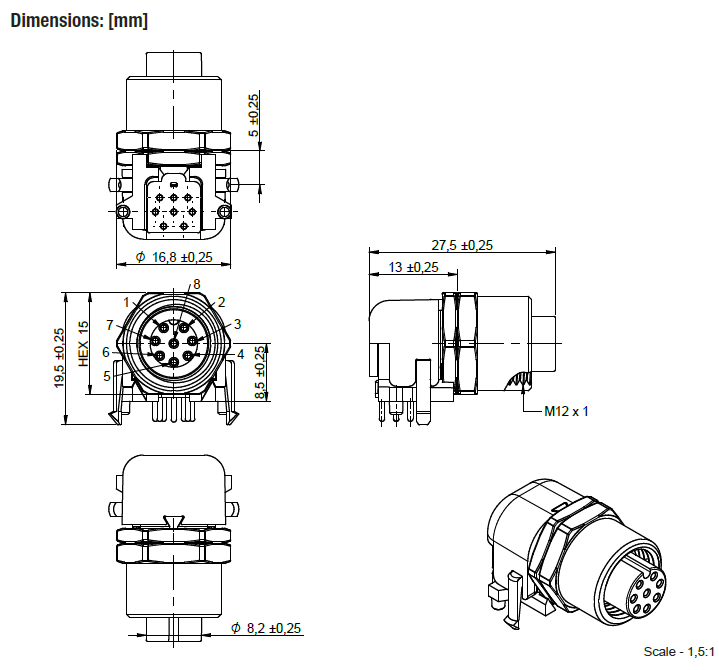 Développement : Boîtier/Mécanique
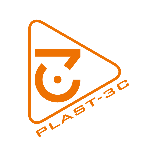 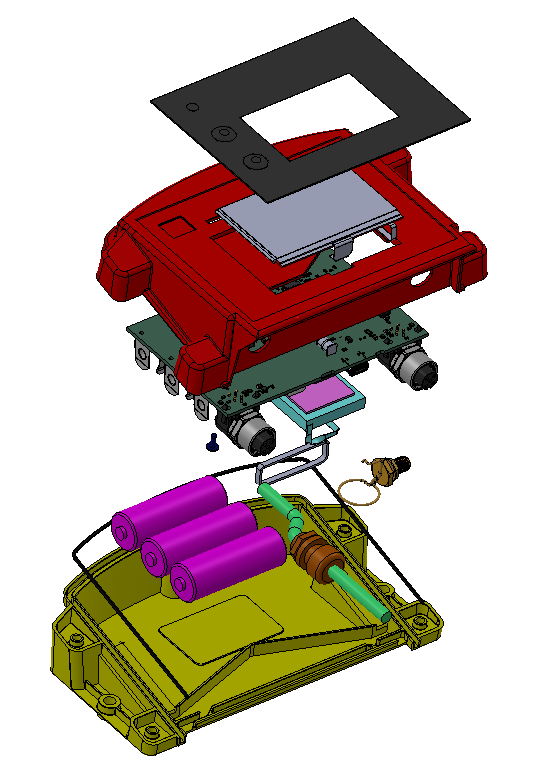 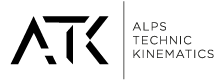 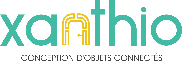 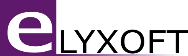 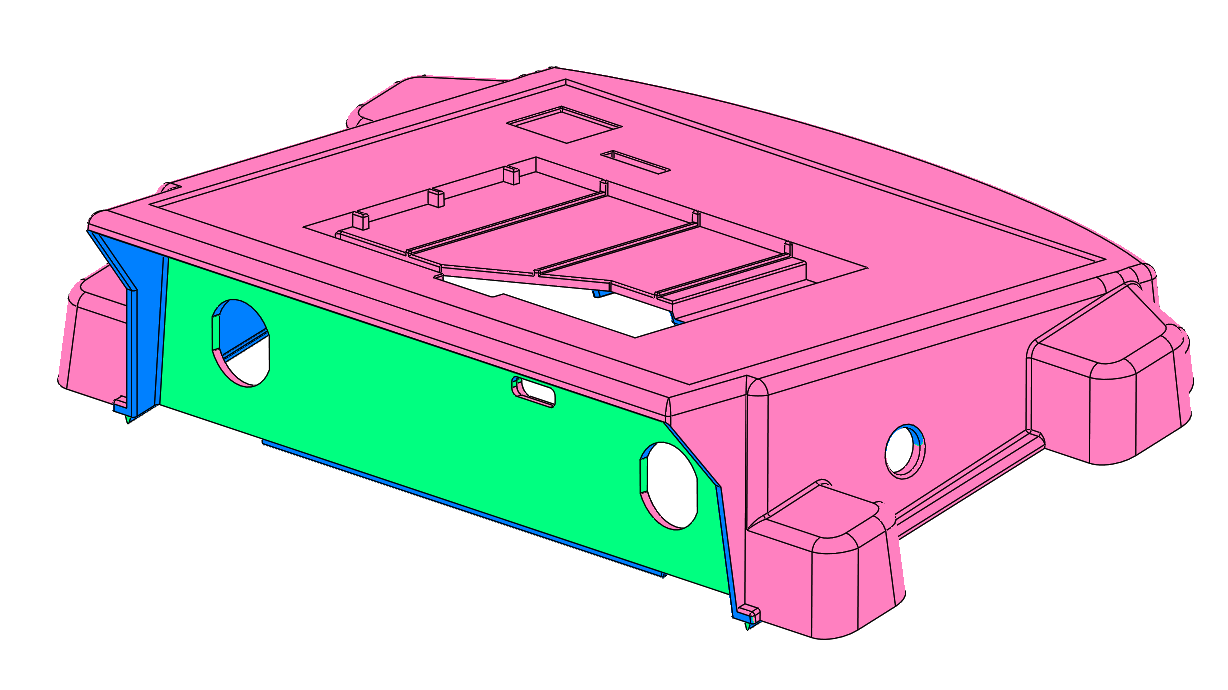 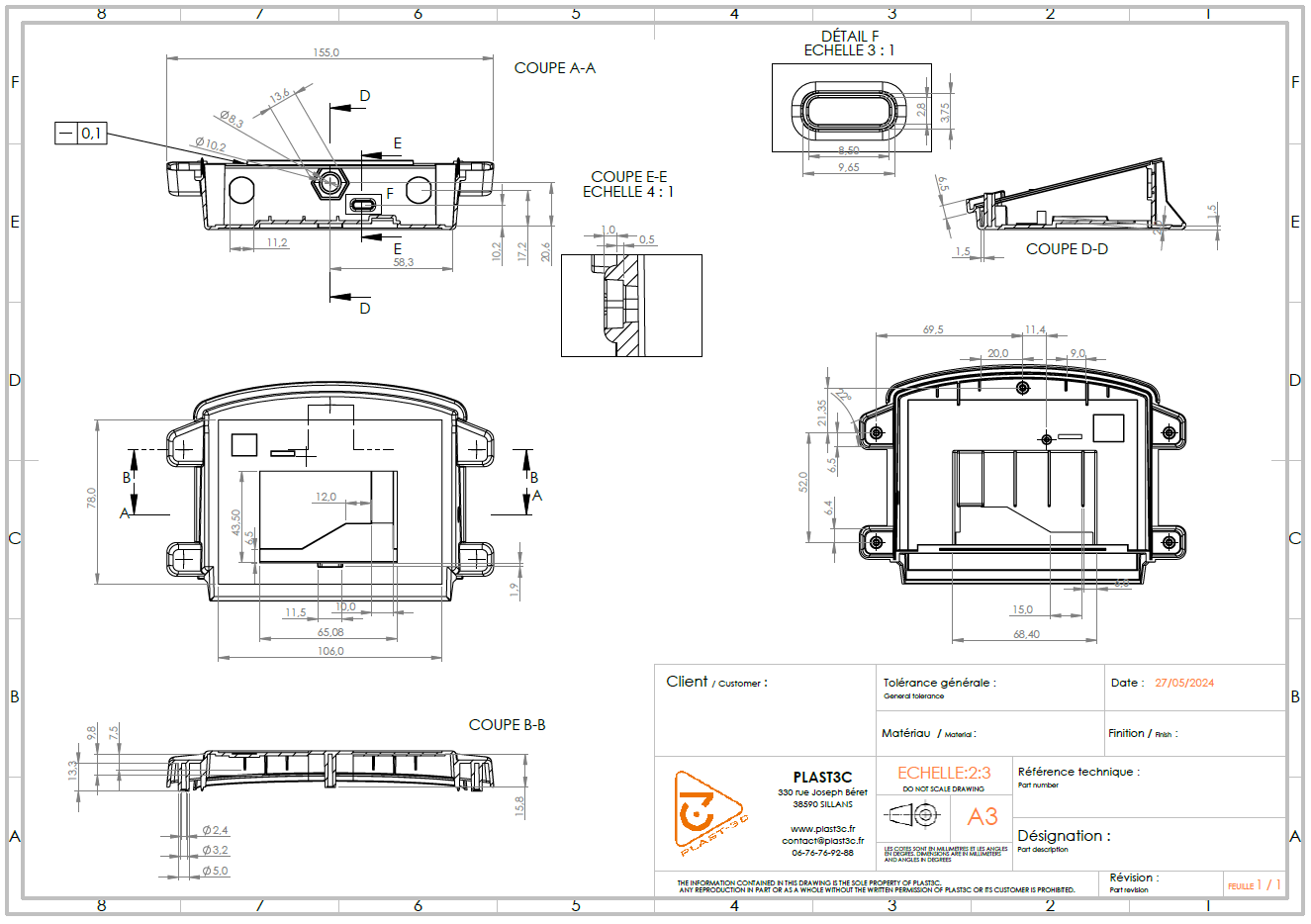 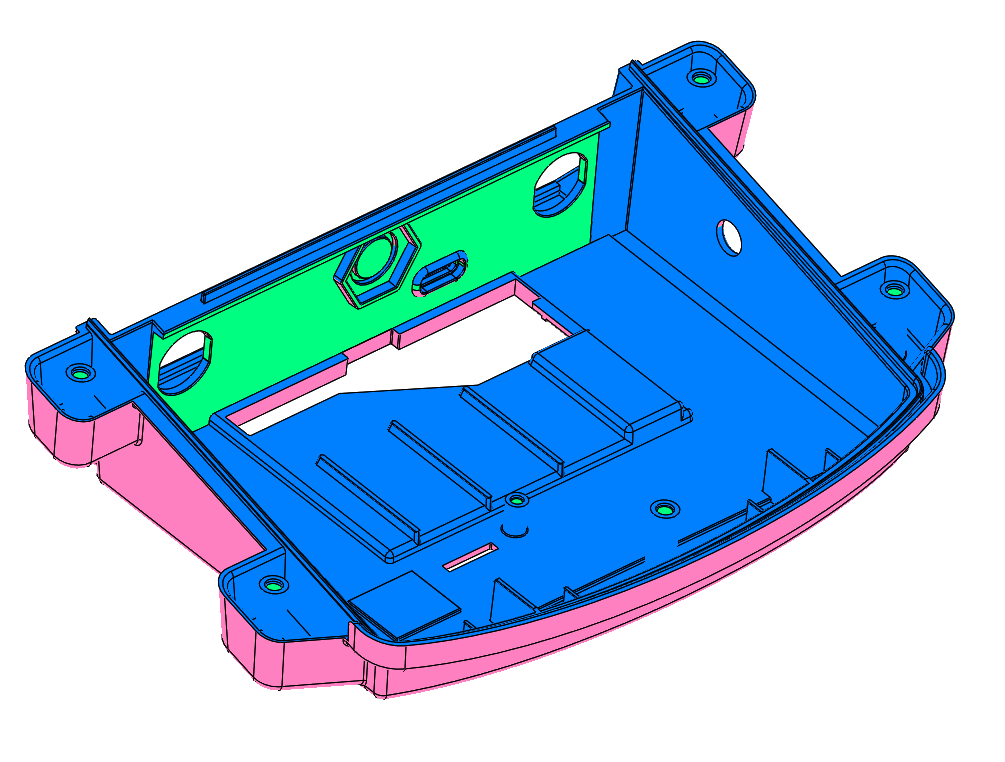 Outillage / moule injection thermoplastique
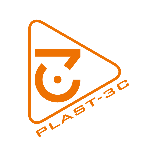 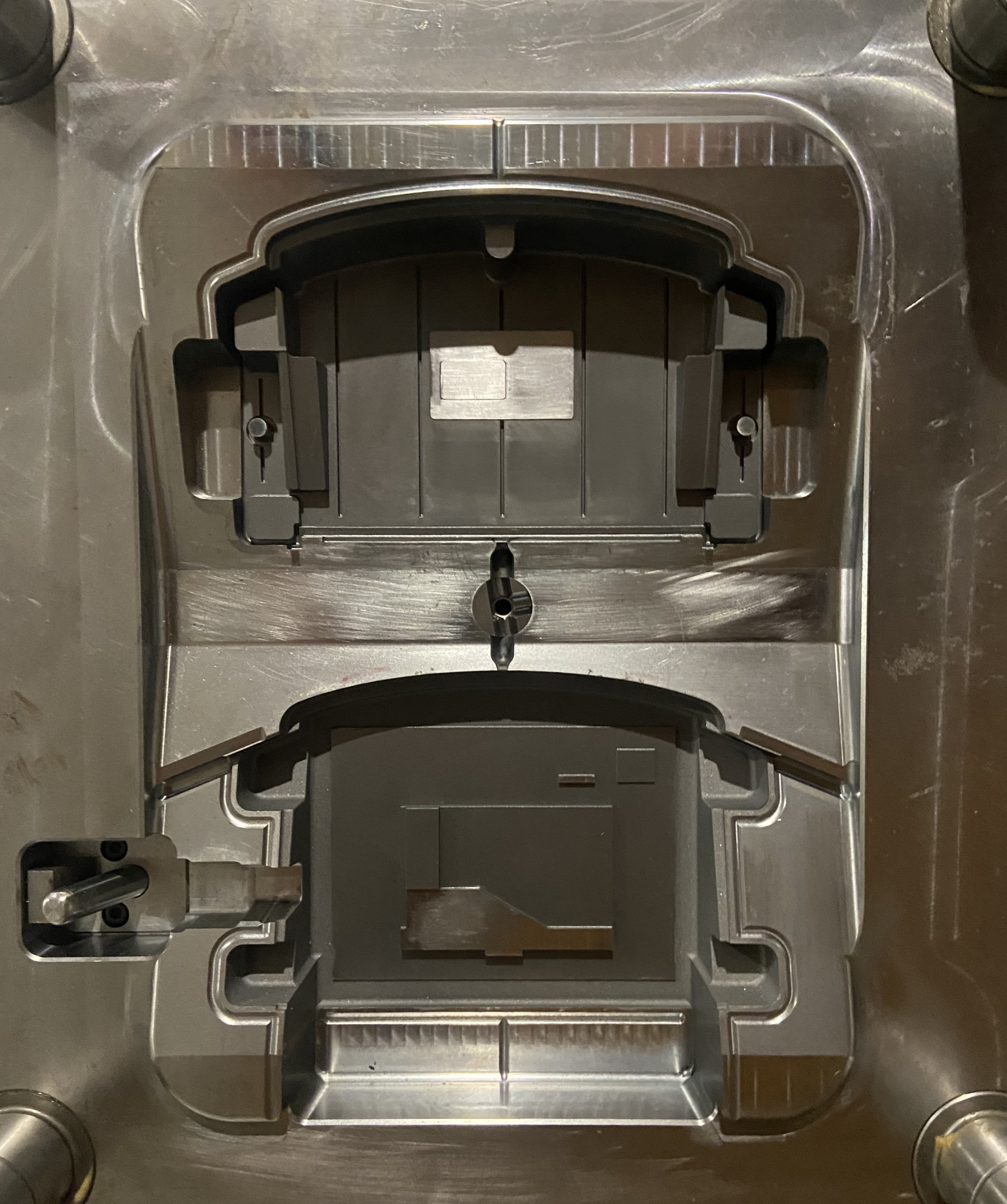 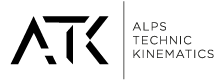 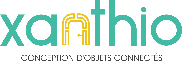 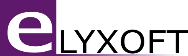 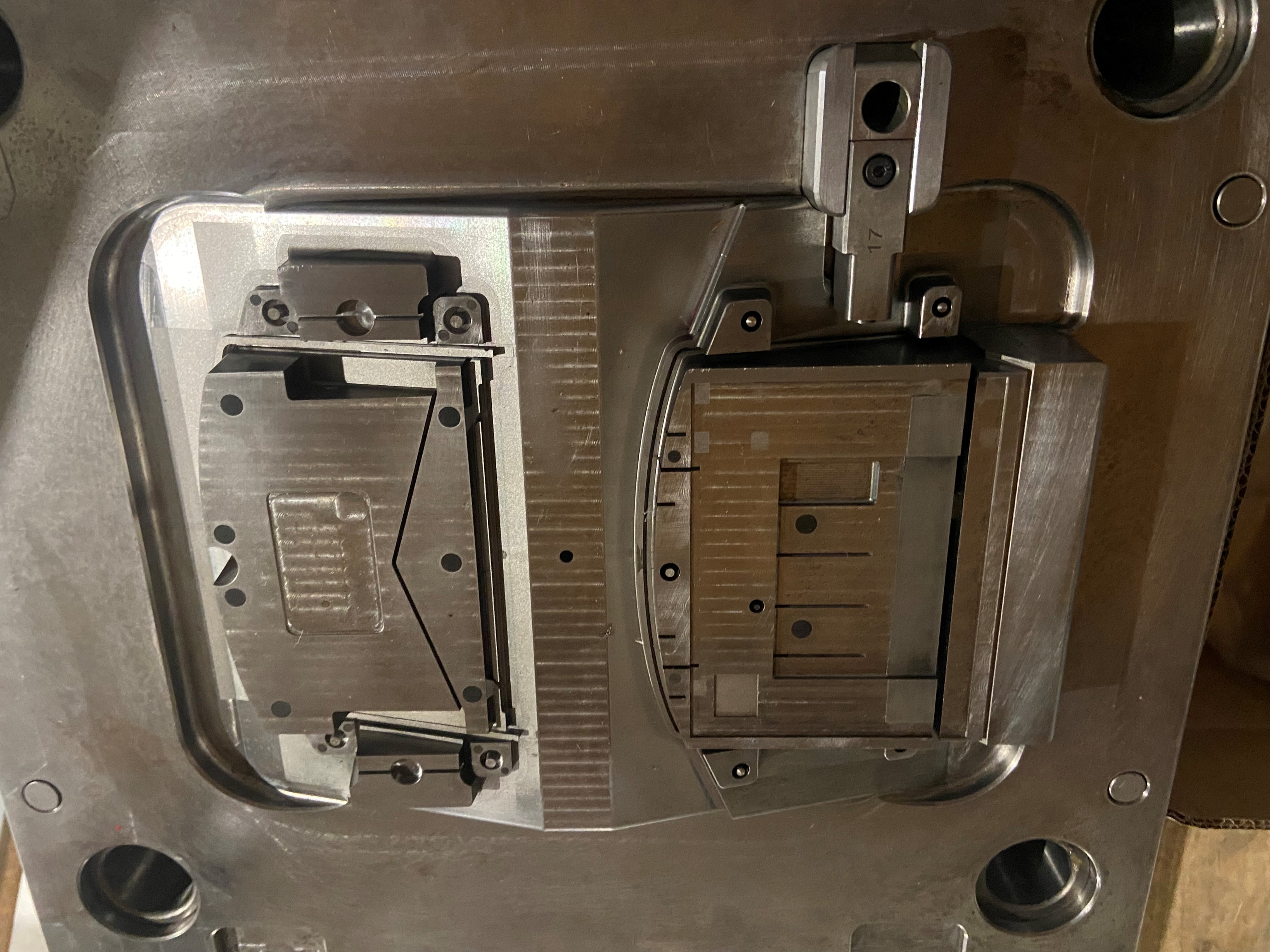 Assemblage
Industrialisation Production
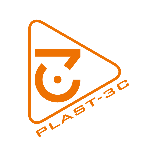 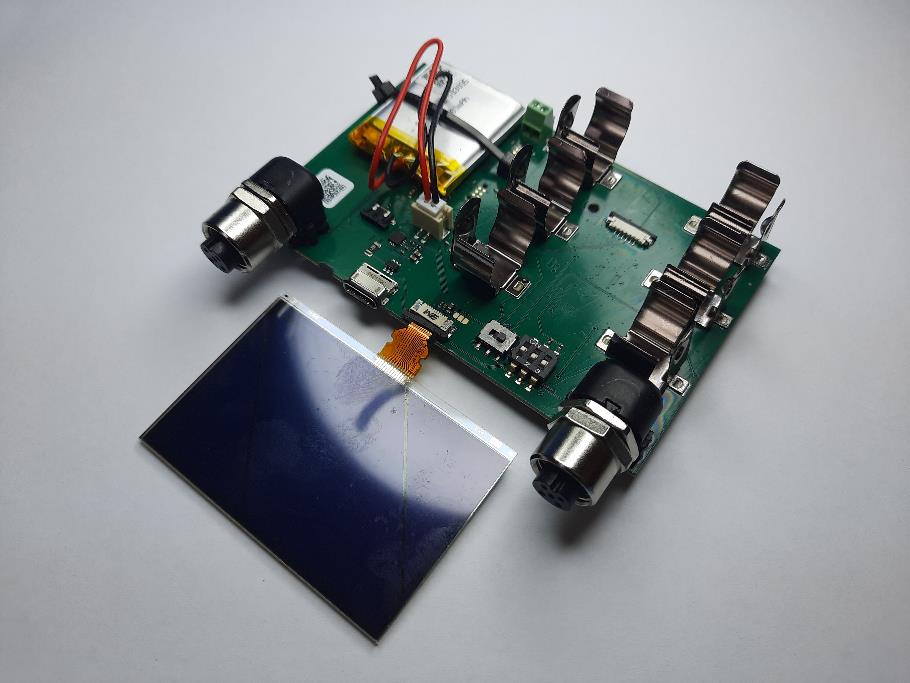 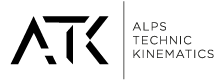 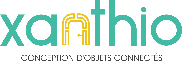 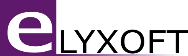 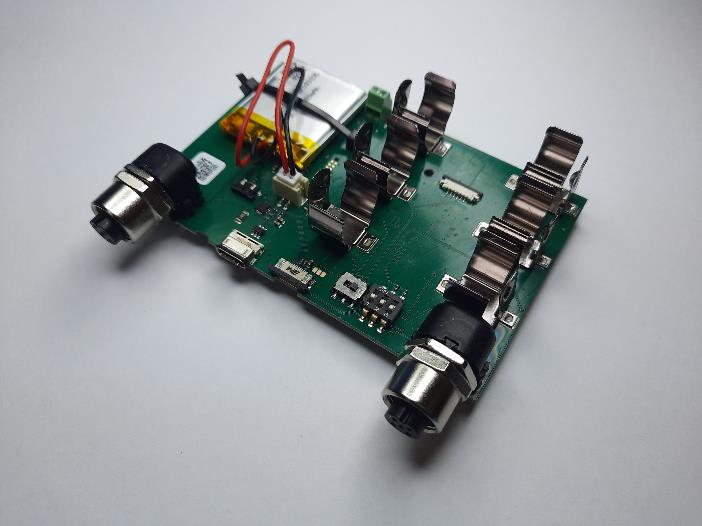 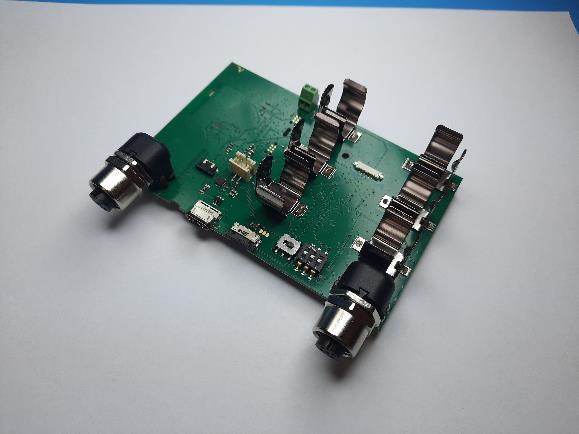 Assemblage
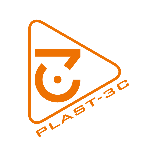 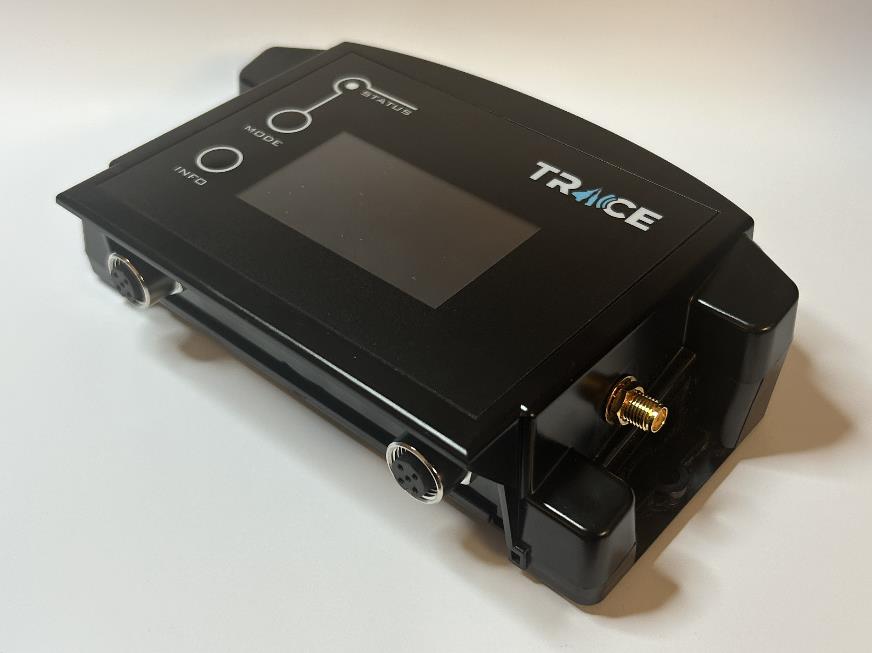 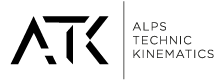 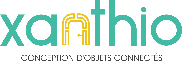 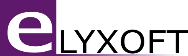 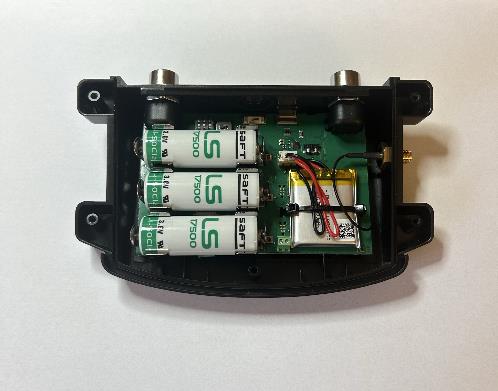 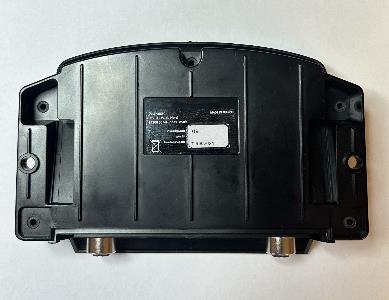 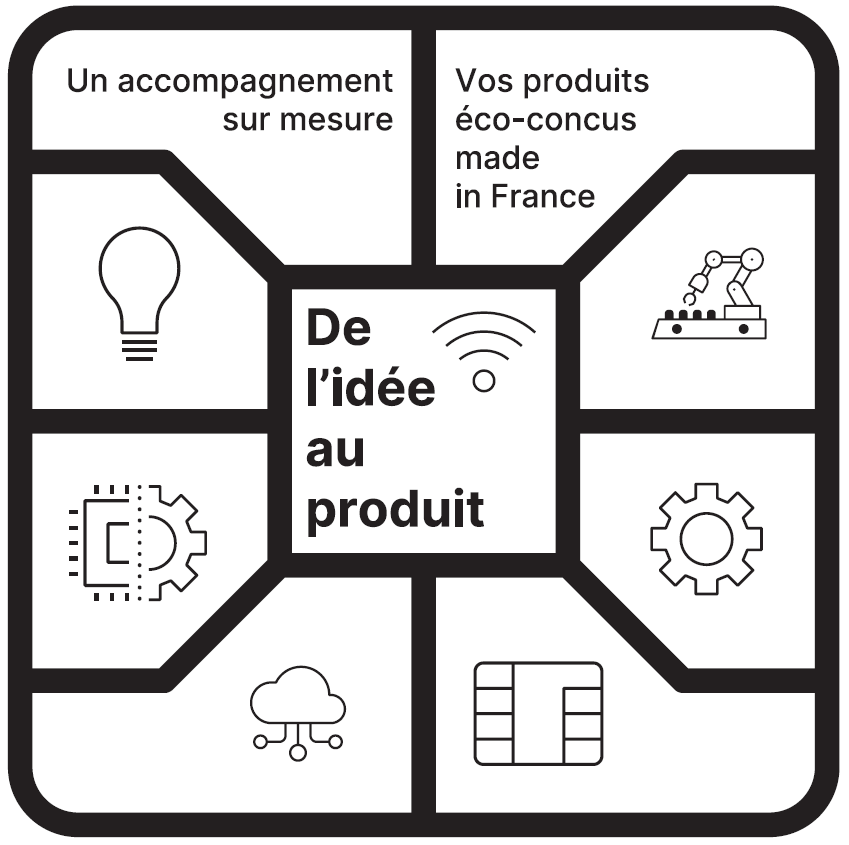 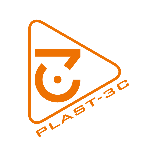 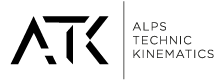 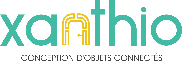 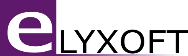